古诗文阅读检测
微信：CL8828322
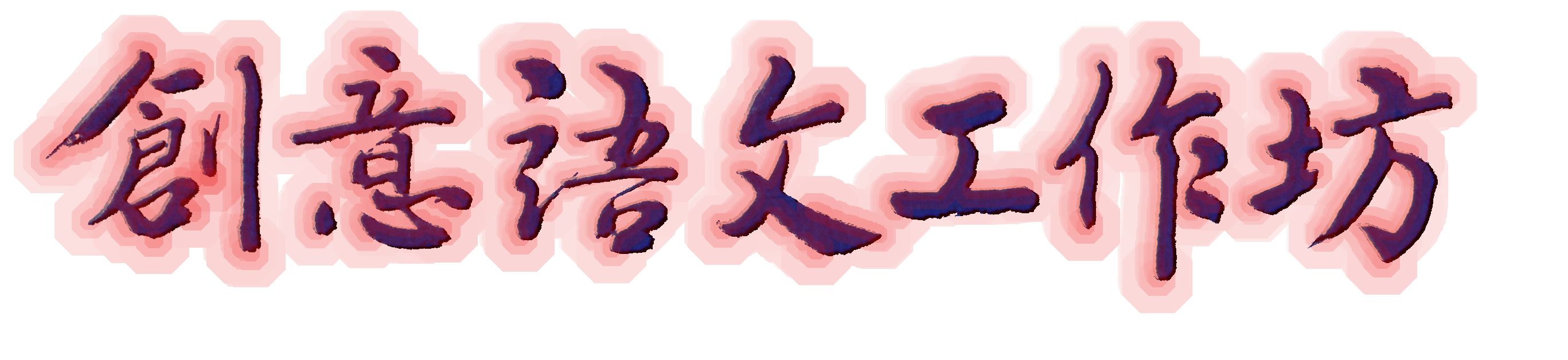 文言文断句歌诀
首尾虚词要相识
名词代词看语法
对话引文曰云问
常见修辞要记清
固定句式心中装
专有名词不分开
首尾虚词要相识
常在句首的语气词：
   盖   夫   凡    且    其    窃    虽  则     唯   殆    
常在句首的副词：
  犹    将   岂   诚  苟   乃    遂    故    焉用   然则    未尝  
常在句首的相对独立叹词：嗟夫   呜呼
常在句首的时间词：尝   曩 俄  及  曩者   今者   顷之  向之   未及  已而  斯须   既而   俄而  是时
常在句末语气词：
也   矣  欤   哉  耶  乎   耳  而已
1、正月二十日与潘郭二生出郊寻春忽记去年是日同至女王城作诗乃和前韵 
2、至德二载甫自京金光门出间道归凤翔乾元初从左拾遗移华州掾与亲故别因出此门有悲往事
3、韩冬郎即席为诗相送一座尽惊他日余方追吟连宵侍坐裴回久之句有老成之风因成二绝寄酬兼呈畏之员外
4、自河南经乱关内阻饥兄弟离散各在一处因望月有感聊书所怀寄上浮梁大兄於潜七兄乌江十五兄兼示符离及下邽弟妹
5、张相公出镇荆州寻除太子詹事余时流夜郎行至江夏与张公相去千里公因太府丞王昔使车寄罗衣二事及五月五日赠余诗余答以此诗
6、天宝初南曹小司寇舅于我太夫人堂下累土为山一匮盈尺以代彼朽木承诸焚香瓷瓯瓯甚安矣旁植慈竹盖兹数峰嵚岑婵娟宛有尘外数致乃不知兴之所至而作是诗
阅读下面几首古诗，并对诗歌标题进行断句和翻译
正月二十日与潘郭二生出郊寻春忽记去年是日同至女王城作诗乃和前韵 
                                       苏轼 
           东风未肯入东门，走马还寻去岁村。
           人似秋鸿来有信，事如春梦了无痕。
           江城白酒三杯酽，野老苍颜一笑温。
           已约年年为此会，故人不用赋《招魂》 
        注释：
1、酽，原指味浓，这里指酒的味道醇厚。
2、赋《招魂》：指宋玉因屈原忠而见弃，作《招魂》讽谏楚怀王，希望他悔悟，召还屈原
断句并翻译标题
正月二十日与潘郭二生出郊寻春忽记去年是日同至女王城作诗乃和前韵
断句：正月二十日，与潘郭二生出郊寻春，忽记去年是日同至女王城作诗，乃和前韵。
译文：正月二十日与潘、郭二人一起出城，到郊外寻春，忽然记得前一年的这一天一起在女王城所作的诗，于是就按照前韵写下这首和诗。
至德二载甫自京金光门出间道归凤翔乾元初从左拾遗移华州掾与亲故别因出此门有悲往事
                                       杜甫 
              此道昔归顺，西郊胡正繁。
              至今残破胆，应有未招魂。
              近侍归京邑，移官岂至尊。
              无才日衰老，驻马望千门。
注释  1、此道:指金光门。昔归顺:指至德二载投奔凤翔时，长安西边的胡骑正甚繁乱。归顺:指逃脱叛军归凤翔，投奔肃宗。2、正:一作"骑"。胡:这里指安禄山部队。3、破胆:丧胆，惊骇。4、未招魂:指活人的神魂，意谓推想叛军占据时，臣民神魂惊散之常，应有未招而不归之魂。未，一作"犹"。5、近侍:指拜左拾遗。侍，一作"得"。京邑:指华州，因系畿县，距京城长安不远。6、移官:调动官职，指由左拾遗外放为华州司功参军。岂至尊，难道出自皇帝之意。岂，一作"远"。7、千门:原指宫中的门户，这里借代宫殿，形容其建筑宏伟，门户很多。
断句并翻译标题
至德二载甫自京金光门出间道归凤翔乾元初从左拾遗移华州掾与亲故别因出此门有悲往事
断句：至德二载，甫自京金光门出间道归凤翔。乾元初，从左拾遗移华州掾，与亲故别，因出此门，有悲往事。
译文：至德二年，我从长安金光门出城，由小路前往凤翔。乾元元年，从左拾遗贬降为华州属官（移:这里是贬降的意思。掾:属官的通你 ），与亲人朋友分别，由于再次出金光门，所以对往事有伤感之情。
韩冬郎即席为诗相送一座尽惊他日余方追吟连宵侍坐裴回久之句有老成之风因成二绝寄酬兼呈畏之员外
                                     
                                      李商隐
             十岁裁诗走马成，冷灰残烛动离情。             桐花万里丹山路，雏凤清于老凤声。
断句并翻译标题
韩冬郎即席为诗相送一座皆惊他日余方追吟连宵侍坐徘徊久之句有老成之风因成二绝寄酬兼呈畏之员外
断句：韩冬郎即席为诗相送，一座皆惊。他日余方追吟“连宵侍坐徘徊久”之句，有老成之风，因成二绝寄酬，兼呈畏之员外(畏之:韩瞻字，商隐同年进士，又为连襟。 )
译文：韩冬郎在宴席上写诗送给我，满座的人都震惊。过了几天我才开始吟诵“连宵侍坐徘徊久”这句话，大有成熟稳重的风格，于是写了两首绝句作为酬和，同时呈献给韩瞻员外
自河南经乱关内阻饥兄弟离散各在一处因望月有感聊书所怀寄上浮梁大兄於潜七兄乌江十五兄兼示符离及下邽弟妹
                                 白居易
             时难年荒世业空，弟兄羁旅各西东。            田园寥落干戈后，骨肉流离道路中。            吊影分为千里雁，辞根散作九秋蓬。            共看明月应垂泪，一夜乡心五处同。
断句并翻译标题
自河南经乱关内阻饥兄弟离散各在一处因望月有感聊书所怀寄上浮梁大兄於潜七兄乌江十五兄兼示符离及下邽弟妹
断句：自河南经乱、关内阻饥，兄弟离散各在一处。因望月有感，聊书所怀，寄上浮梁大兄、於潜七兄、乌江十五兄，兼示符离及下邽弟妹。
译文：自从在河南遭遇战乱，在关内被阻留遇到饥荒，兄弟家人分散飘零，各自在一个地方，因为望月有所感怀，于是写信给上浮的梁大兄、於潜的七兄、乌江的十五兄，同时呈给在符离、下邽的弟弟妹妹们看。
张相公出镇荆州寻除太子詹事余时流夜郎行至江夏与张公相去千里公因太府丞王昔使车寄罗衣二事及五月五日赠余诗余答以此诗
                                  李白
                 张衡殊不乐，应有《四愁诗》。                 惭君锦绣段，赠我慰相思。                 鸿鹄复矫翼，凤凰忆故池。                 荣乐一如此，商山老紫芝。
断句并翻译标题
张相公出镇荆州寻除太子詹事余时流夜郎行至江夏与张公相去千里公因太府丞王昔使车寄罗衣二事及五月五日赠余诗余答以此诗
断句：张相公出镇荆州，寻除太子詹事，余时流夜郎。行至江夏，与张公去千里，公因太府丞王昔使车寄罗衣二事及五月五日赠余诗，余答以此诗。
译文：张相公外放担任荆州镇守，不久被任命为太子詹事，我当时正流放夜郎。走到江夏，和张相公相聚千里，张相公通过太府丞王昔用马车寄来两件罗衣的事，以及五月五日赠送给我诗，我写了这首诗来应答。
天宝初南曹小司寇舅于我太夫人堂下累土为山一匮盈尺以代彼朽木承诸焚香瓷瓯瓯甚安矣旁植慈竹盖兹数峰嵚岑婵娟宛有尘外数致乃不知兴之所至而作是诗
                                 杜甫
                一匮功盈尺，三峰意出群。
               望中疑在野，幽处欲生云。
               慈竹春阴覆，香炉晓势分。
               惟南将献寿，佳气日氛氲。
一筐土就能使山长高一尺，三座小山意态超群。望过去仿佛是野外的真山，幽深之处几乎要生出云雾。慈竹的春阴覆盖着他们，香炉的晓烟分布其间。由于他们要像南山一样为祖母献寿，所以佳气一天比一天显得郁勃。
断句并翻译标题
天宝初南曹小司寇舅于我太夫人堂下累土为山一匮盈尺以代彼朽木承诸焚香瓷瓯瓯甚安矣旁植慈竹盖兹数峰嵚岑婵娟宛有尘外数致乃不知兴之所至而作是诗
断句：天宝初，南曹小司寇舅于我太夫人堂下垒土为山。一匮盈尺,以代彼朽木承诸焚香瓷瓯。瓯甚安矣，旁植慈竹，盖兹数峰，嵚岑婵娟，宛有尘外格致，乃不知兴之所至，而作是诗。
译文：天宝初年，在南曹做小司寇的舅舅在我家太夫人堂下垒土修成假山。用一筐泥土不一会功夫就做成了一尺多宽的一座假山 ,来代替那些腐朽的木头放在焚香的香炉下面只做支撑。香炉非常安稳，旁边种上慈竹，这小小的几座山峰，显得山势高险秀美 ，仿佛有世外桃源的格调情致，竟然不知道诗兴什么时候就到了，于是写下了这首诗。
谢谢关注，微信CL8828322
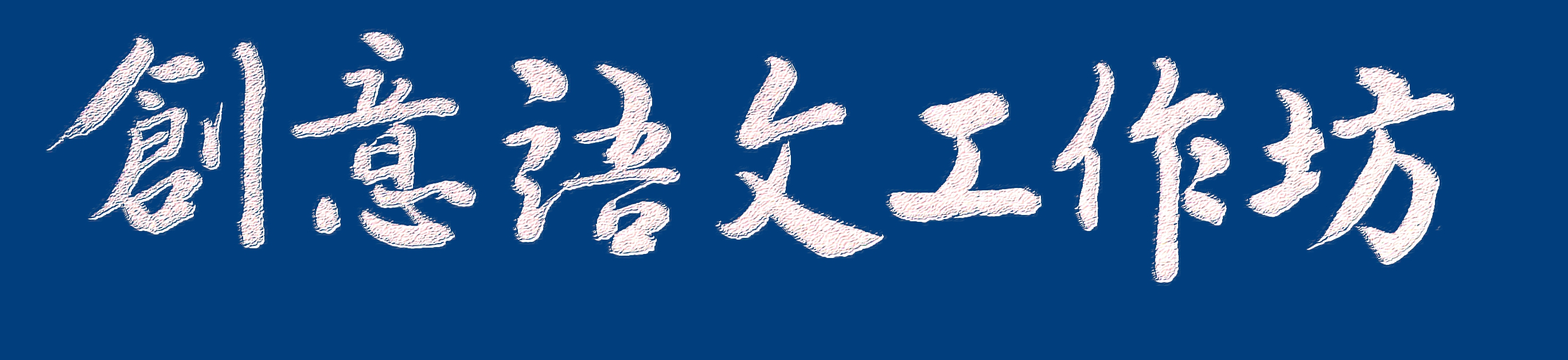